আজকের পাঠে সবাইকে
স্বাগতম
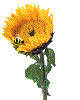 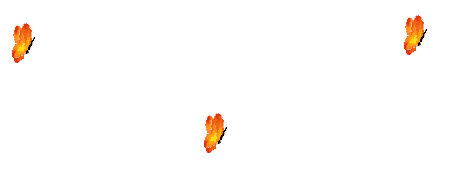 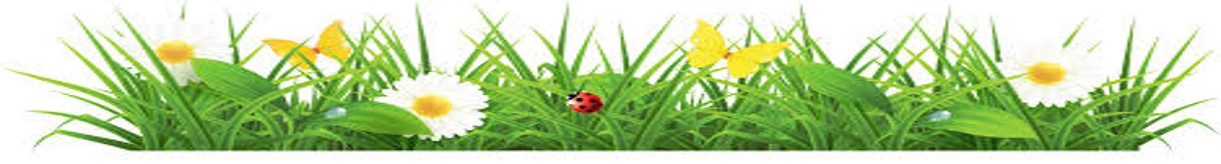 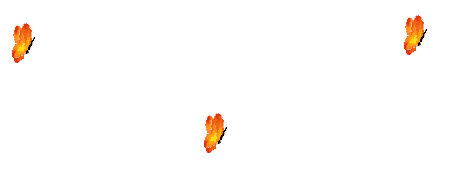 পরিচিতি পর্ব
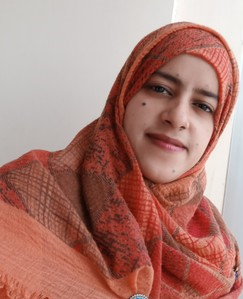 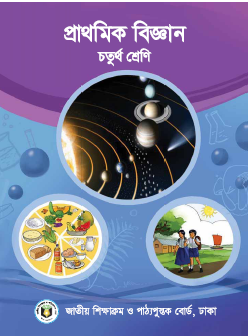 হাজেরা আক্তার
সহকারি শিক্ষক
রহিমদী সরকারি সরকারি প্রাথঃ বিদ্যালয়।
সদর, নরসিংদী।
শ্রেণিঃ পঞ্চম  
বিষয়ঃ প্রাথমিক বিজ্ঞান ,অধ্যায়ঃ 1 
পাঠের শিরোনামঃ “ আমাদের পরিবেশ”  
পাঠঃ ৩. – শক্তি প্রবাহ
তোমরা / আমরা শক্তি কোথা থেকে পাই ?
তোমরা কি কেউ জানো
শক্তি প্রবাহ
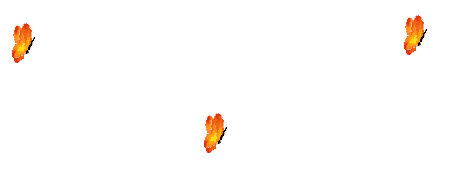 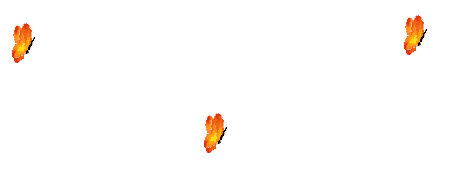 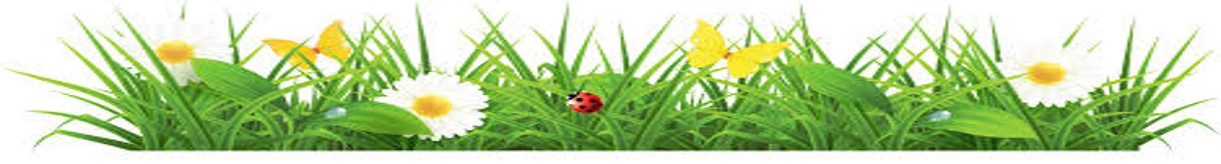 পাঠ শেষে শিক্ষার্থীরা
1.1.4 – খাদ্য শৃঙ্খল ও খাদ্য জাল কী তা বলতে পারবে।
1.১.৫ – খাদ্য শৃঙ্খলের মাধ্যমে সৌরশক্তি জীবে সঞ্চারিত হয়তা ব্যাখ্যা করতে পারবে।
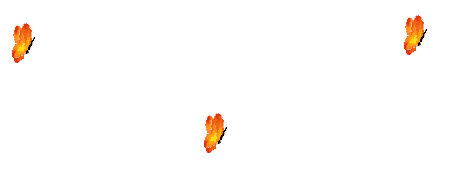 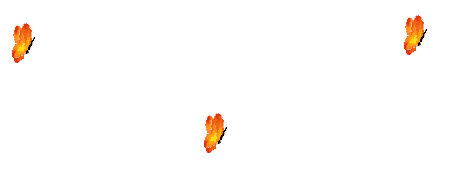 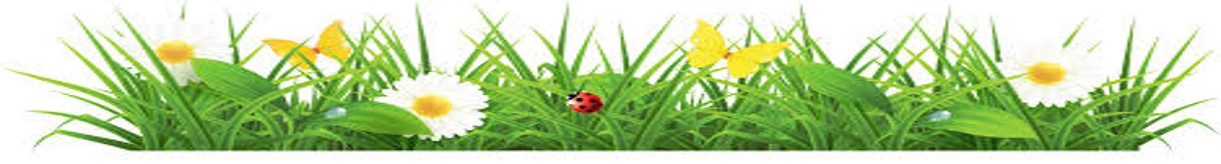 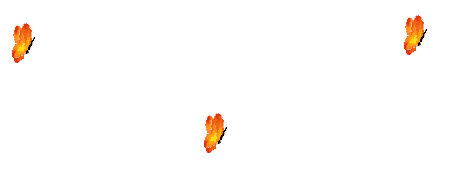 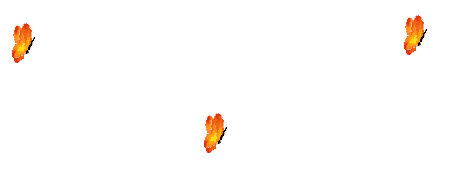 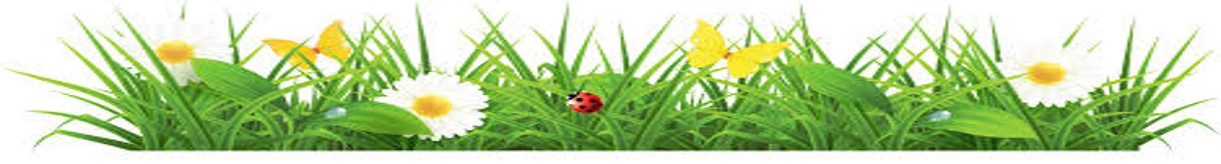 নিচে দেখানো ছকের মতো খাতায় একটি ছক তৈরি করো
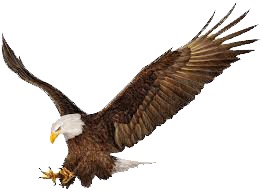 কে কাকে খায় তা ক্রমানুসারে নিজ নিজ খাতায় লেখ ।
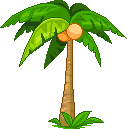 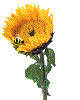 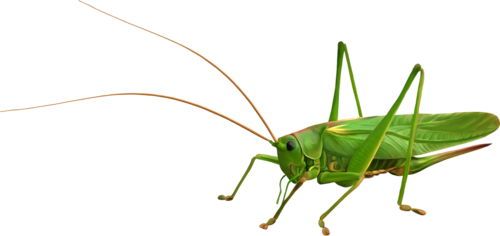 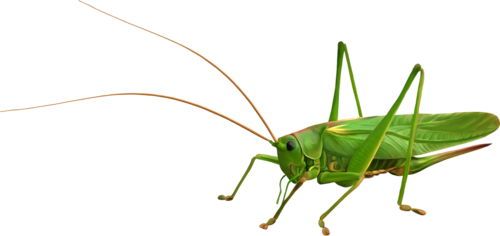 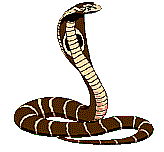 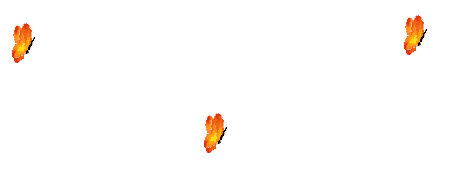 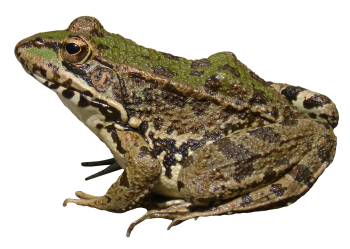 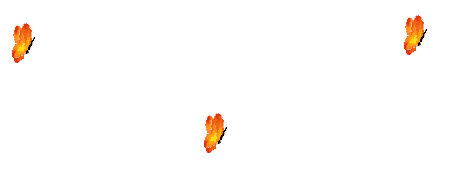 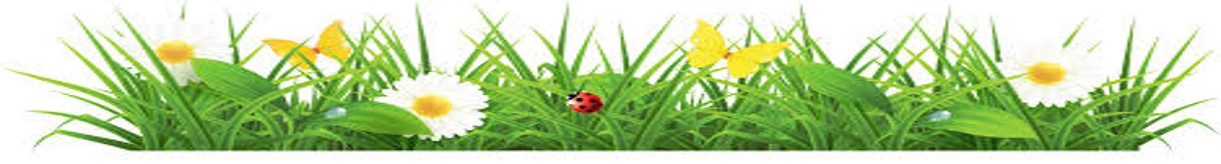 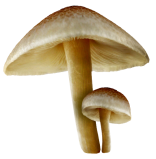 কে কাকে খাচ্ছে?
কী দেখলে?
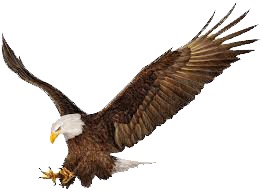 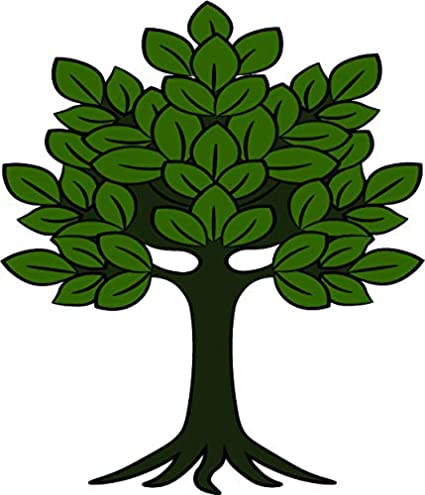 এসো, মনযোগ সহকারে দেখি।
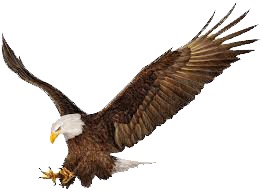 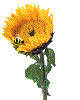 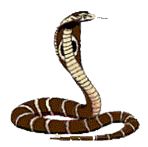 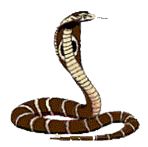 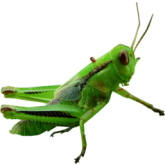 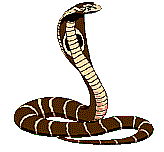 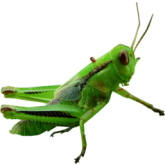 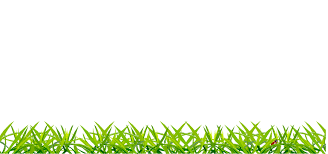 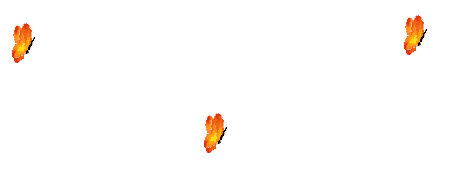 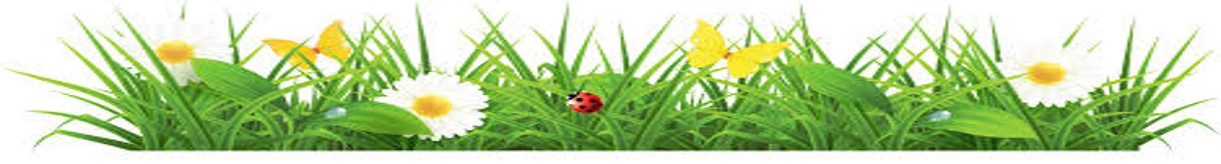 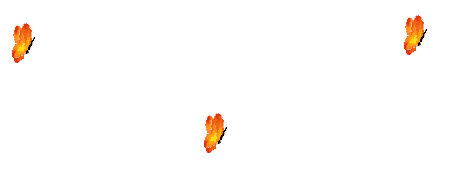 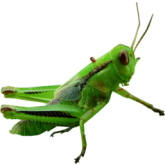 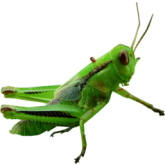 এসো, তোমাদের লেখার সাথে মিলিয়ে নেই।
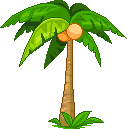 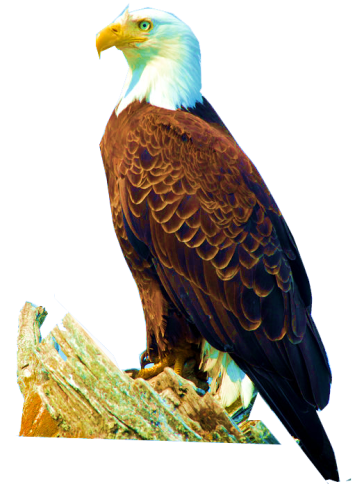 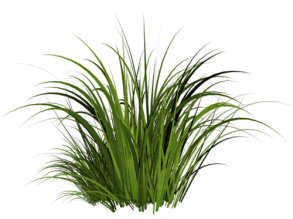 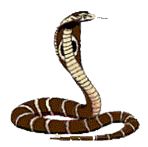 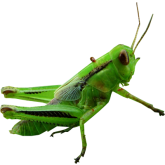 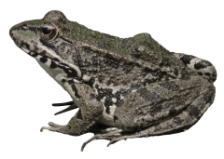 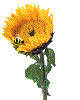 সবুজ উদ্ভিদ থেকেই প্রতিটি খাদ্য শৃঙ্খল শুরু হয়।
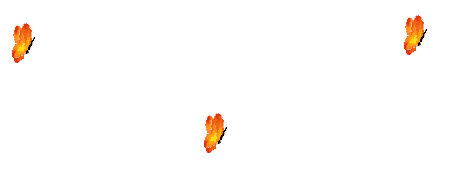 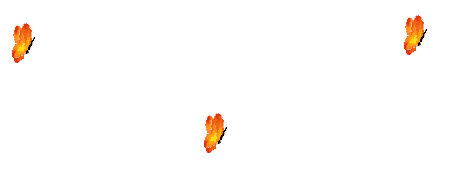 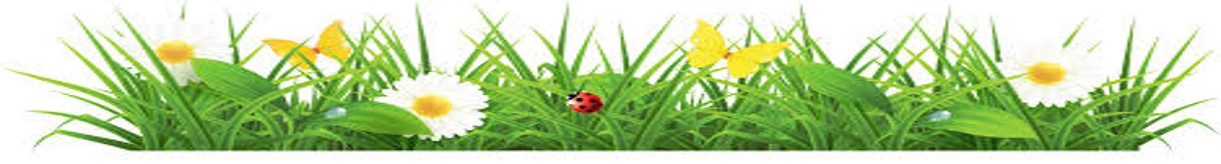 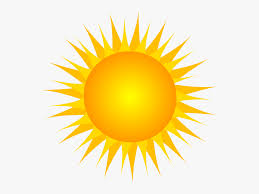 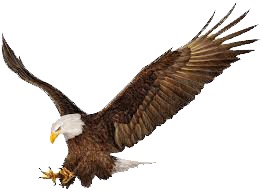 উদ্ভিদ সূর্যের আলো ব্যবহার করে নিজের খাদ্য নিজেই তৈরী করে।
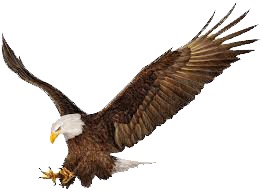 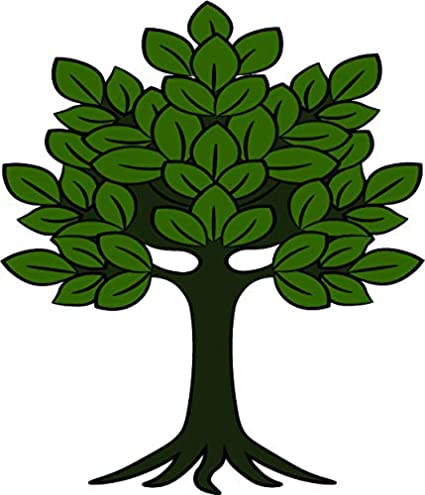 শক্তির প্রবাহ চিত্রটি লেখ।
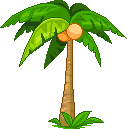 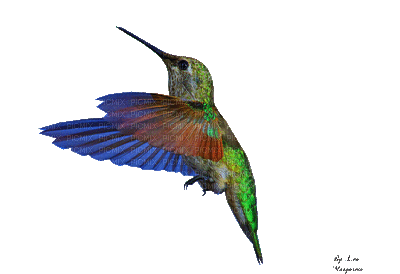 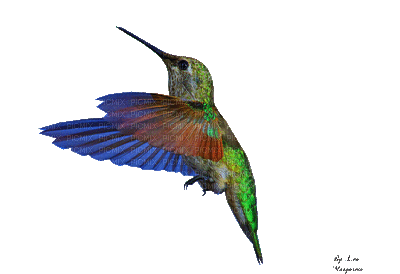 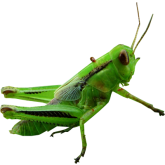 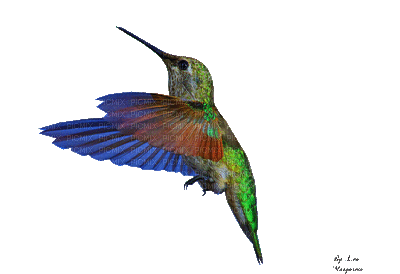 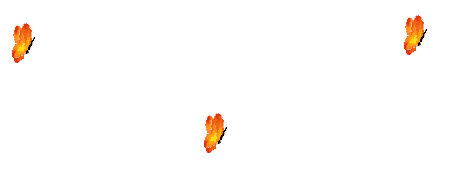 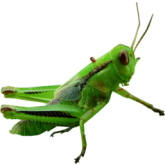 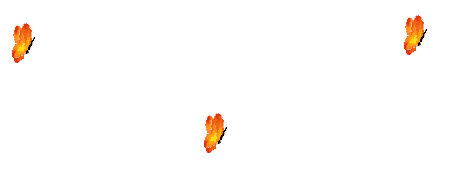 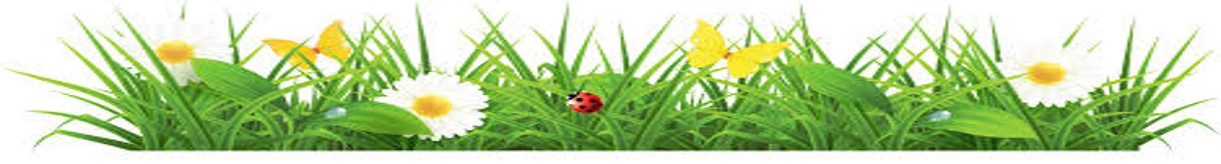 এসো, মিলিয়ে নেই।
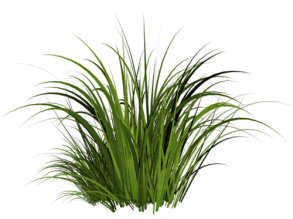 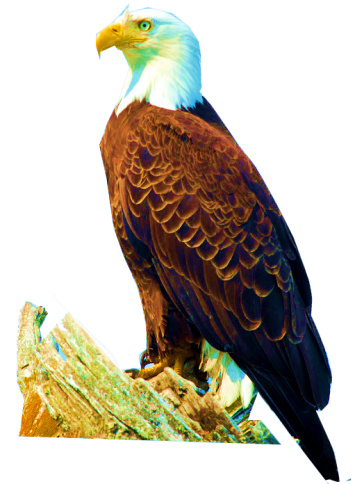 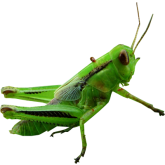 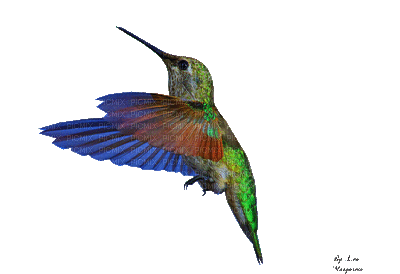 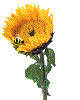 বাস্তুসংস্থানে উদ্ভিদ থেকে প্রাণীতে শক্তি প্রবাহের 
ধারাবাহিক প্রক্রিয়াই হলো খাদ্য শৃঙ্খল ।
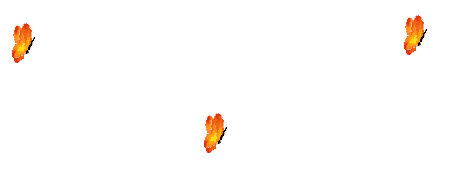 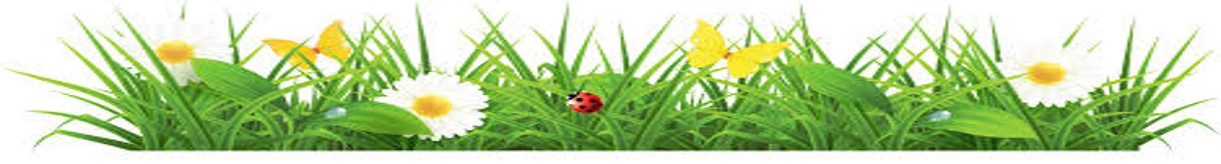 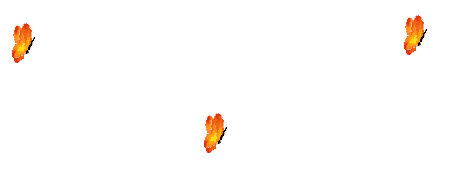 চলো আমরা কয়েকটি খাদ্য শৃঙ্খল সম্পূর্কে জানি
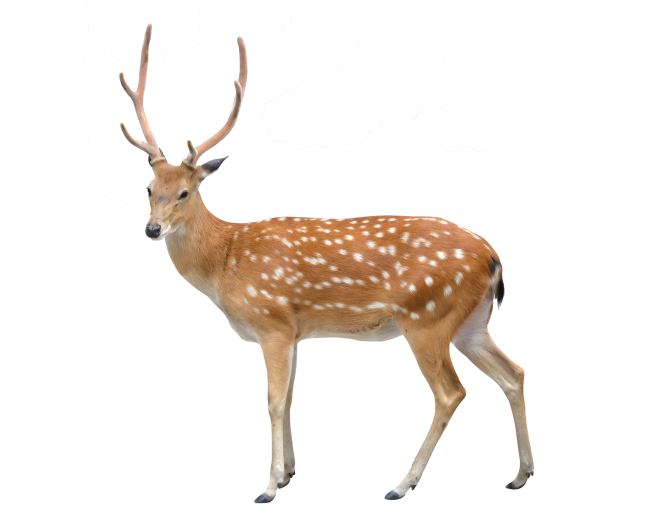 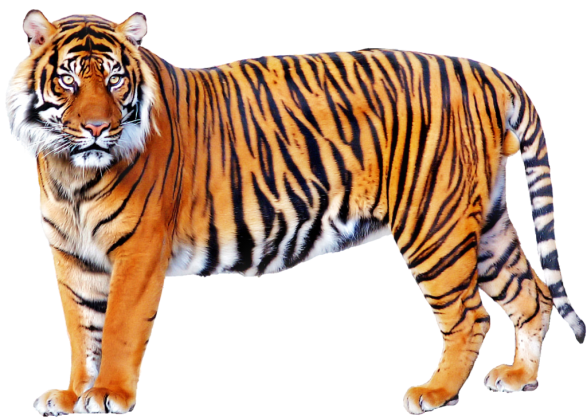 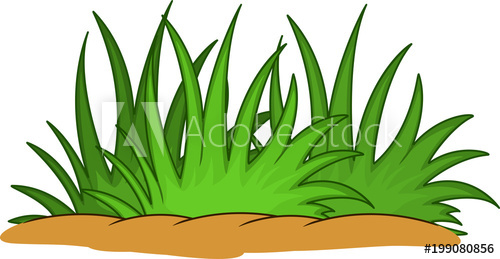 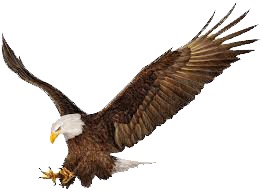 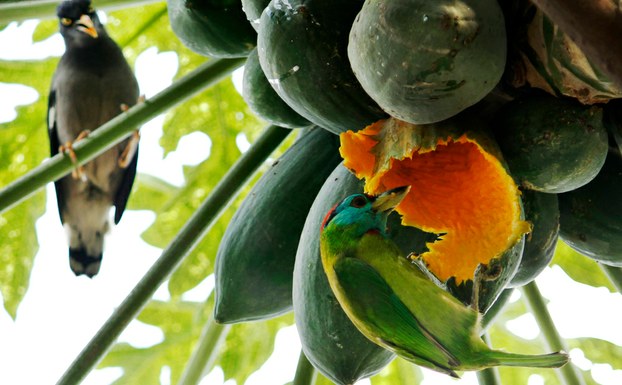 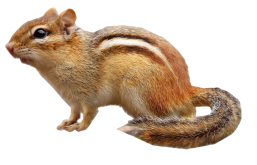 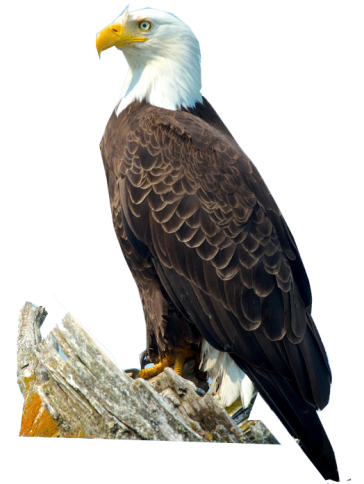 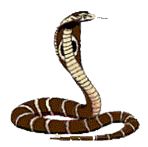 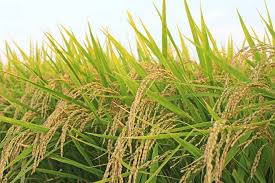 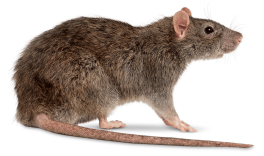 একাধিক খাদ্য শৃঙ্খল একত্রিত হয়ে খাদ্য জাল তৈরি করে।
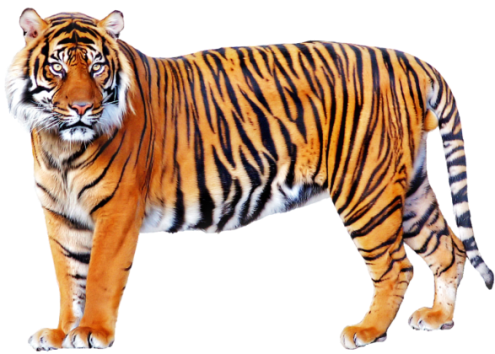 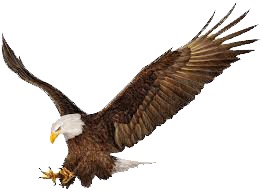 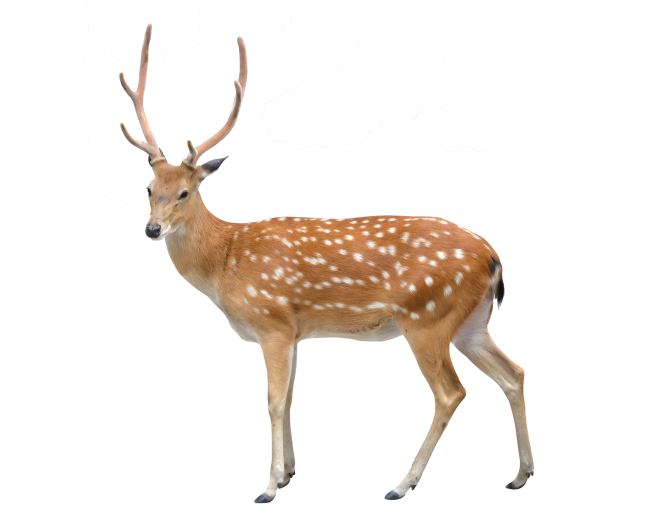 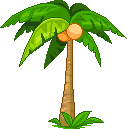 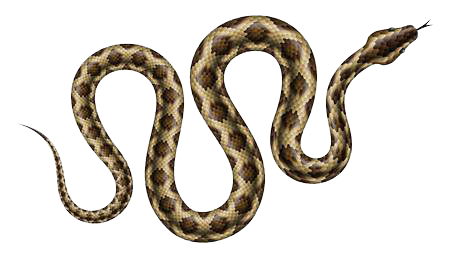 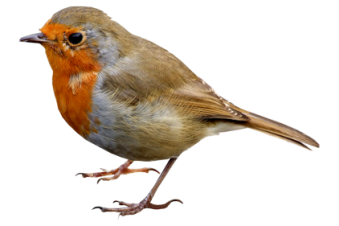 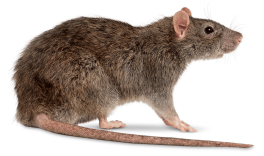 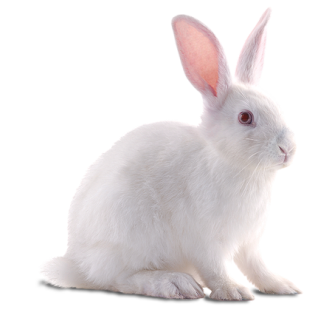 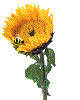 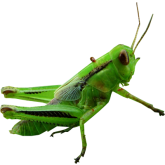 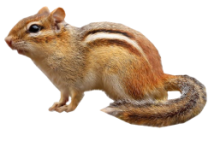 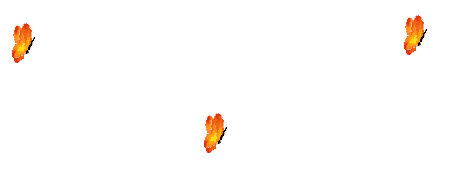 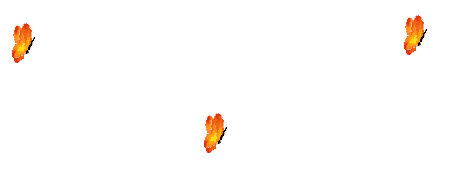 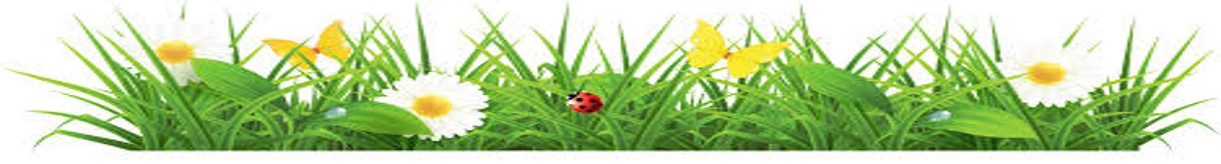 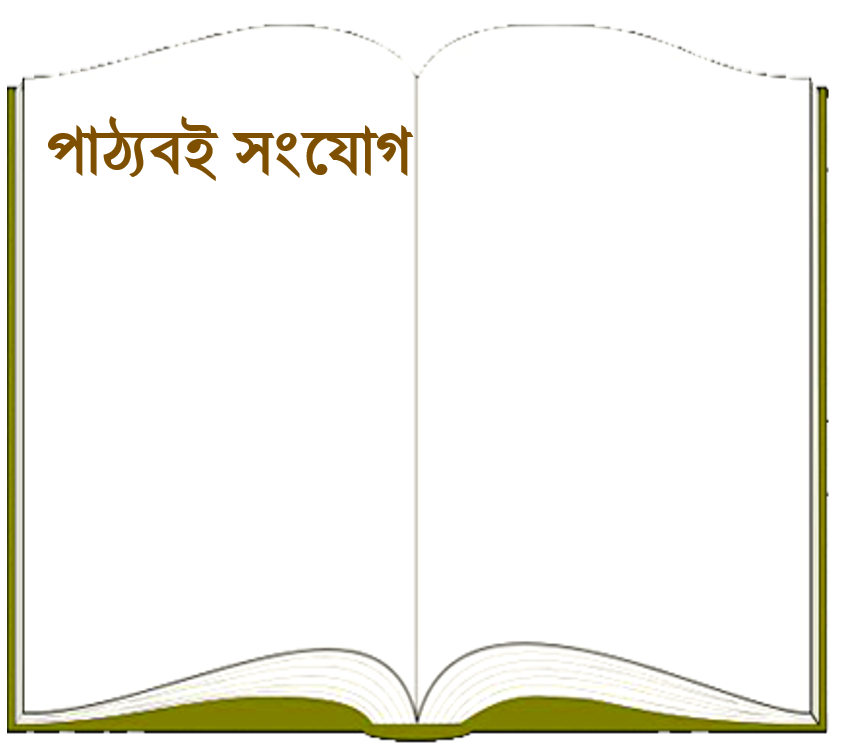 তোমার প্রাথমিক বিজ্ঞান বইয়ের 06 ও ০৭ নং  পৃষ্ঠা পড়।
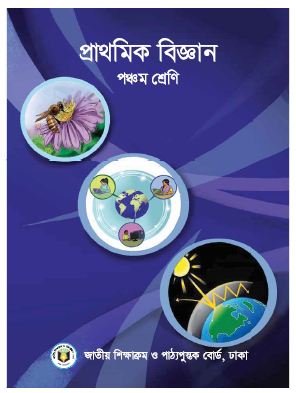 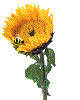 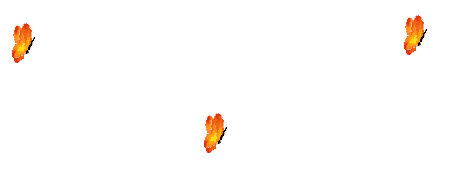 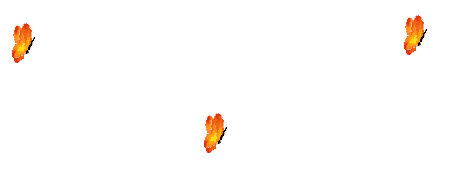 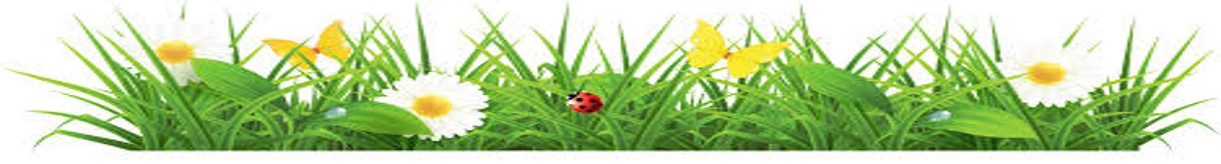 মূল্যায়ন
নীচের প্রশ্ন গুলির উত্তর লেখঃ
১। খাদ্য শৃঙ্খল কাকে বলে ?  
   	২। খাদ্য জাল কাকে বলে ? 
   	৩। কী দিয়ে খাদ্য শৃঙ্খল শুরু হয়? 
	৪। শেয়াল ও মুরগী এ দু’টির মধ্যে কে খাদক 	    আর কে খাদ্য?
বাড়ির কাজ
তোমার বাড়ির নিকট পরিবেশ থেকে একটি খাদ্য শৃঙ্খল এর চিত্র লিখে আনবে।
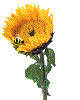 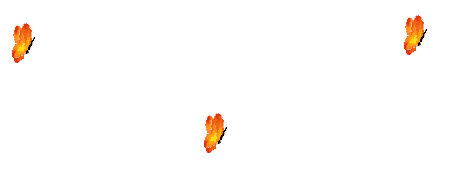 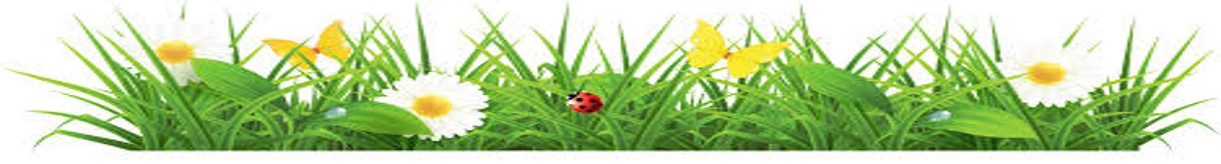 ধন্যবাদ সবাইকে
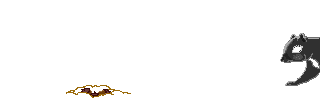 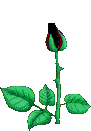 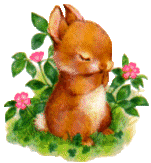 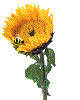 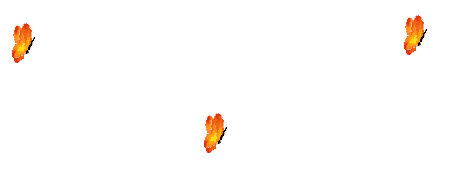 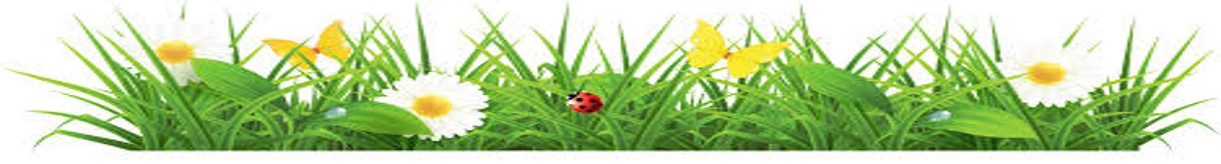